Nursing Then and Now
Memoirs of Alcott and Whitman
Essential Questions
How do we, as humans, overcome adversity?
How has the field of nursing changed from the Civil War to the present?
Lesson Objectives
Analyze historical documents and identify similarities and differences between them. 
Reflect and create an informational piece based on text and experience.
Think-Pair-Share
Think about the terms “resilience” and “adversity.”
Write definitions of both in your own words.
Share with a partner, and pair your definitions to create a new definition together.
Share out with the class.
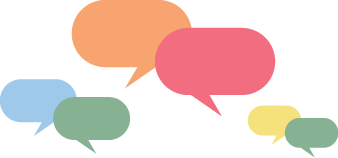 [Speaker Notes: K20 Center. (n.d.). Think-pair-share. Strategies. https://learn.k20center.ou.edu/strategy/139]
Questions About Nursing
Write two open-ended questions about caring for people and the nursing profession in the Padlet.
As we read the Alcott and Whitman texts, think about other questions you might have about the evolution of the nursing profession.
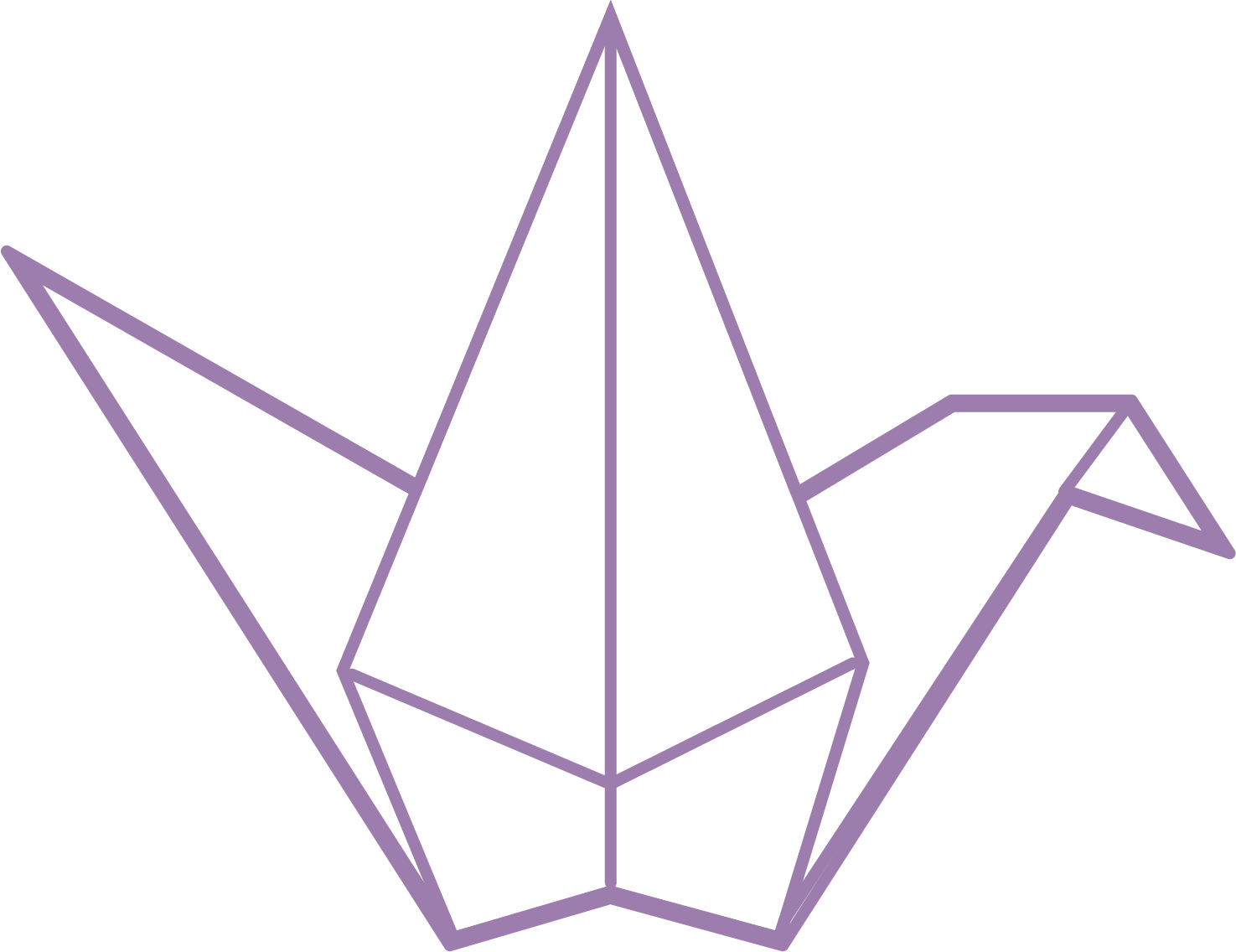 [Speaker Notes: Explain the difference between an open-ended and a closed-ended question.

K20 Center. (n.d.). Padlet. Tech Tools. https://learn.k20center.ou.edu/tech-tool/1077]
Whitman & Alcott Excerpts
Listen as I read an excerpt from the Walt Whitman autobiography, Specimen Days.
What did it look like, sound like, and feel like in this excerpt? Add your thoughts to three sticky notes: 
Purple for sounds like
Yellow for looks like
Blue for feels like 
Place your sticky notes on the “Senses of War” chart.
Repeat this process after listening to the excerpt from Louisa May Alcott’s memoir, Hospital Sketches.
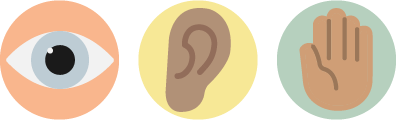 [Speaker Notes: Leave the Senses of War chart up for a later activity.

K20 Center. (n.d.). Looks like, sounds like, feels like. Strategies. https://learn.k20center.ou.edu/strategy/88]
Reread and Why-Light
As you individually reread the Alcott and Whitman texts, Why-Light the parts of the text that remind you of examples of “adversity” and “resilience.”
Remember to write “why” you chose that section to highlight in the margin.
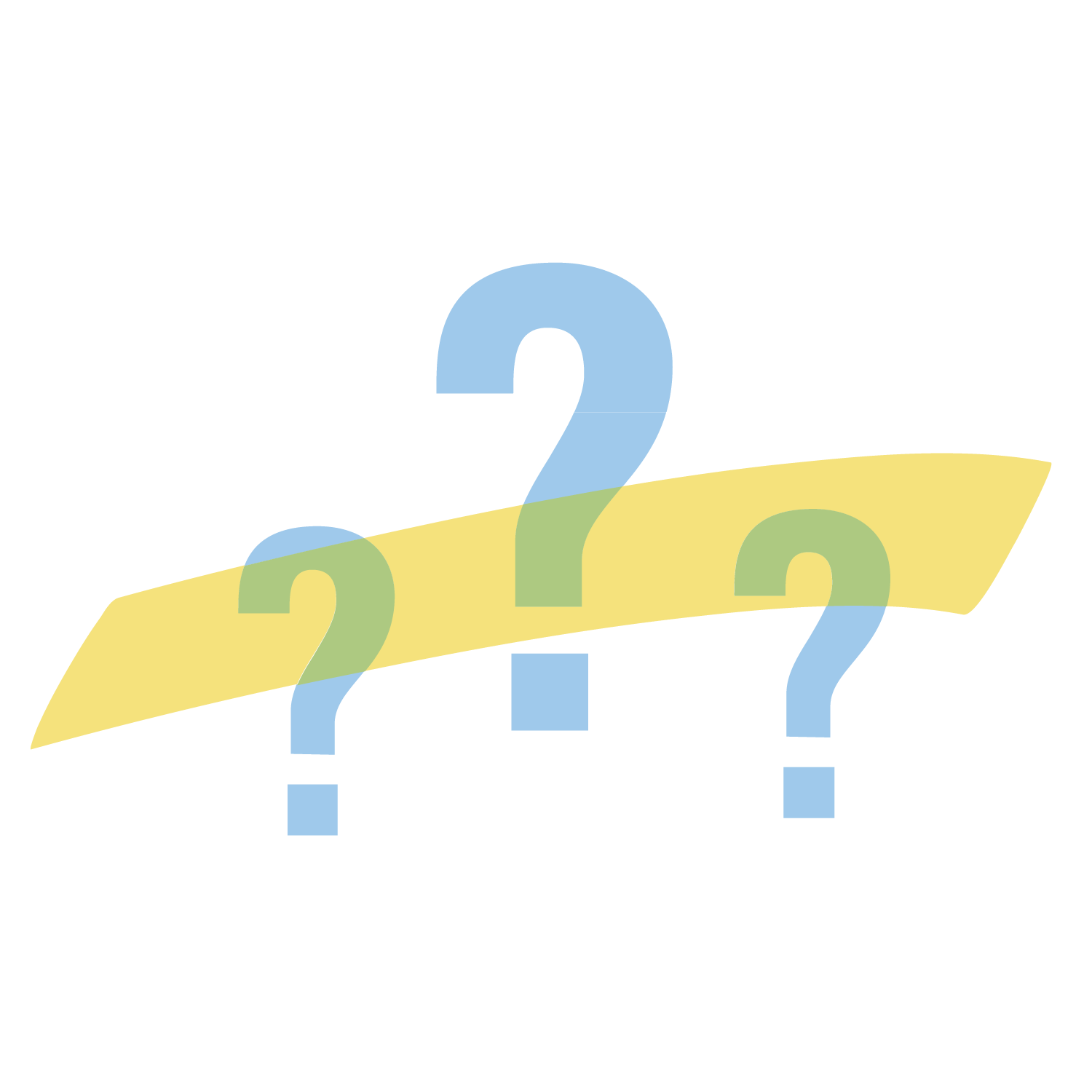 [Speaker Notes: K20 Center. (n.d.). Why-lighting. Strategies. https://learn.k20center.ou.edu/strategy/128]
Back to the Padlet
Reflect on what you learned about nursing from the two Civil War-era authors.
Return to the Padlet, and add one or two more questions for the nursing professional interview.
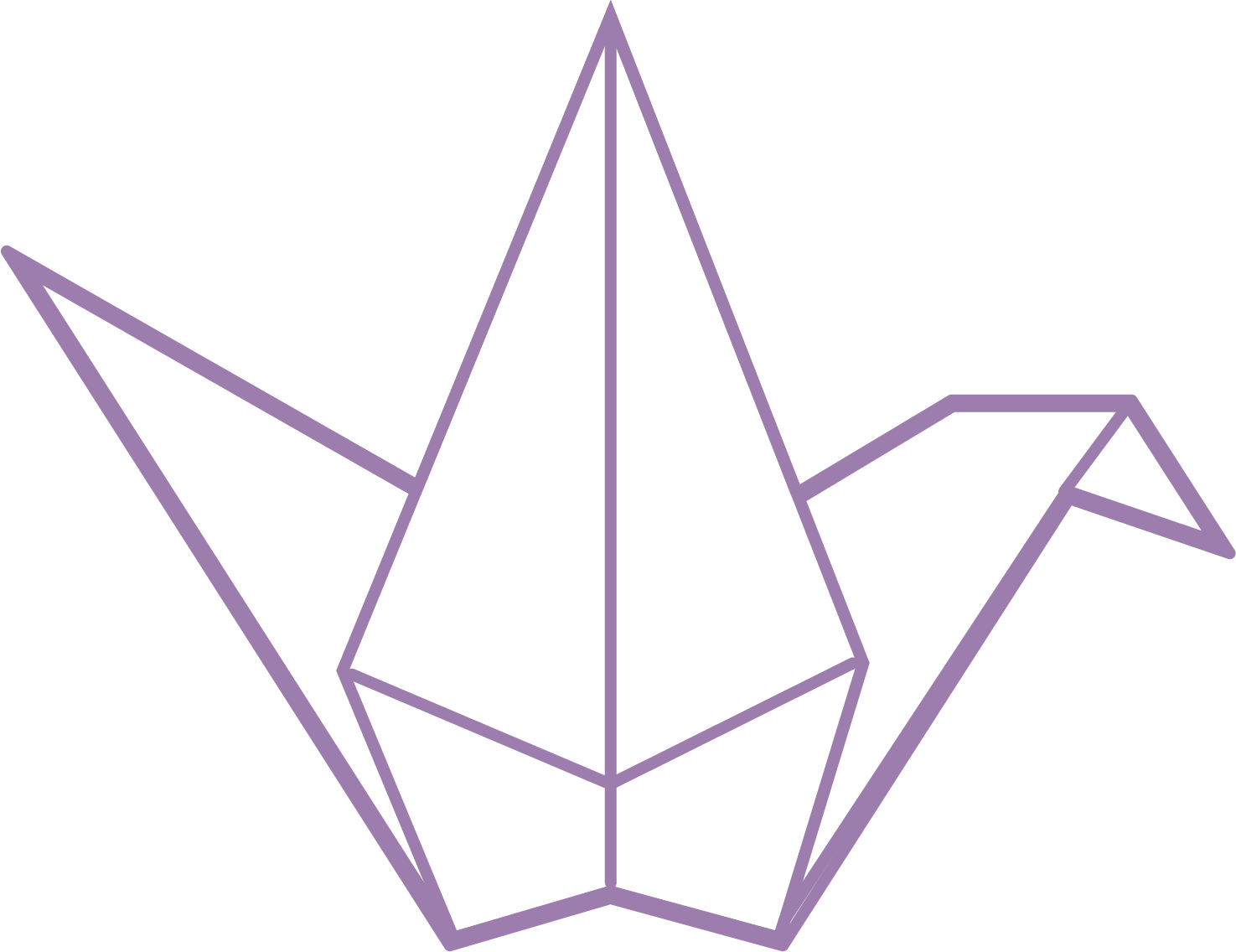 [Speaker Notes: K20 Center. (n.d.). Padlet. Tech Tools. https://learn.k20center.ou.edu/tech-tool/1077]
Nurse Interview
Welcome Nurse________!
Open Padlet, and choose a question to ask the nurse.
https://tinyurl.com/23u42bpd
Take turns asking questions. (You do 
not have to ask a question you’ve 
written.)
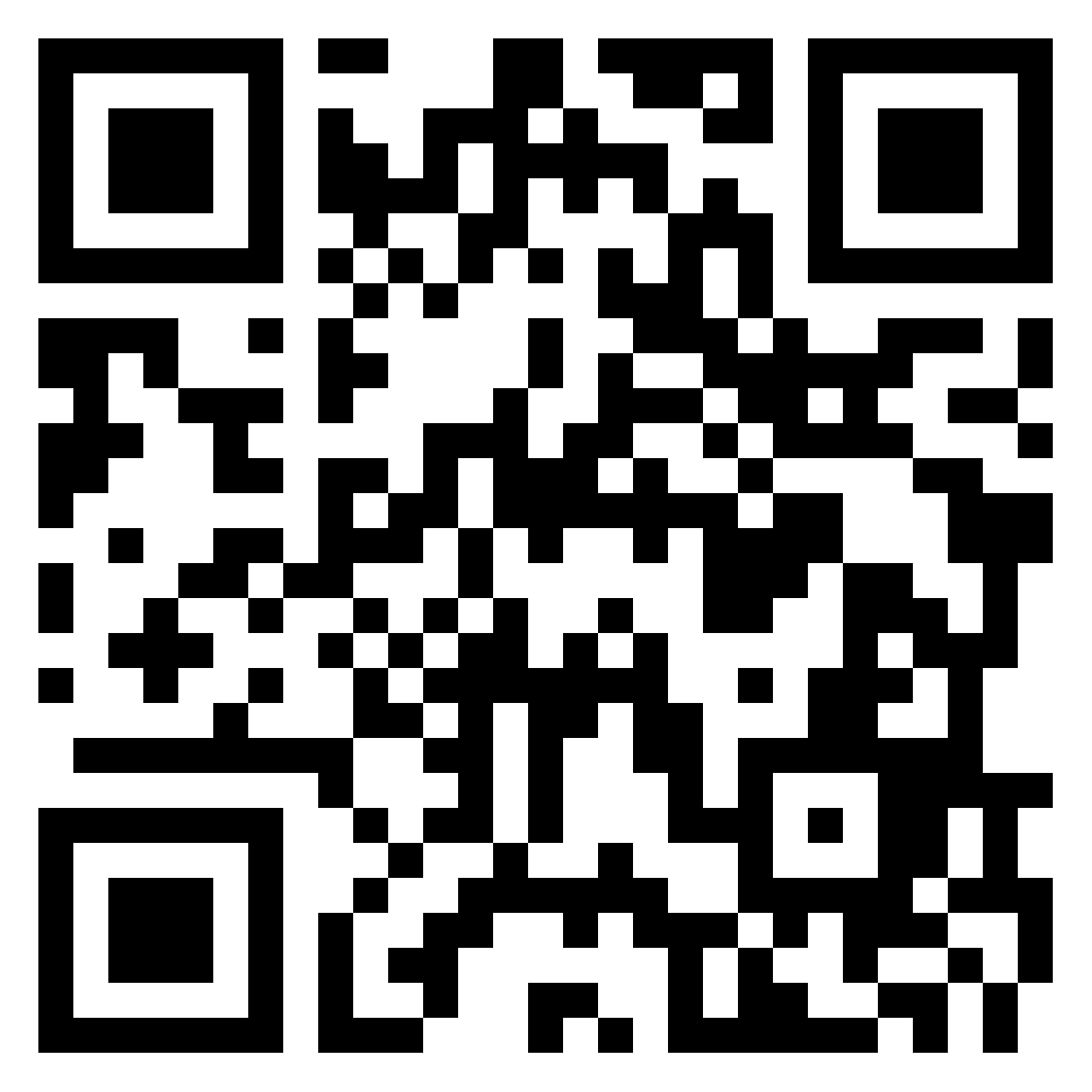 Triage Activity
Follow the directions for the Triage Activity.

Pay close attention to how you feel while participating in this activity.
Reflection
Examine the following:
Senses of War chart
Why-Lighted articles
Your experience during the interview and triage activity
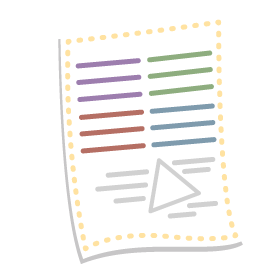 [Speaker Notes: K20 Center. (n.d.). One-pager. Strategies. https://learn.k20center.ou.edu/strategy/72]
One-Pager
Use the information to answer one of these questions:
How do we, as humans, overcome adversity? 
How has the field of nursing evolved from the Civil War to the present?  
Write a one-page answer following the rubric as a guide.
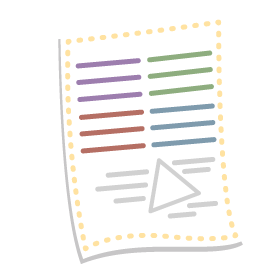 [Speaker Notes: K20 Center. (n.d.). One-pager. Strategies. https://learn.k20center.ou.edu/strategy/72]
Mirror, Microscope, Binoculars
Reflect individually on what you have learned in this lesson.

Mirror: How has your thinking changed about the adversity and resilience of nursing professionals over time?
Microscope: Now I can see that nursing… 
Binoculars: How is nursing impacted by what is going on in society? What could be done to change the field of nursing?
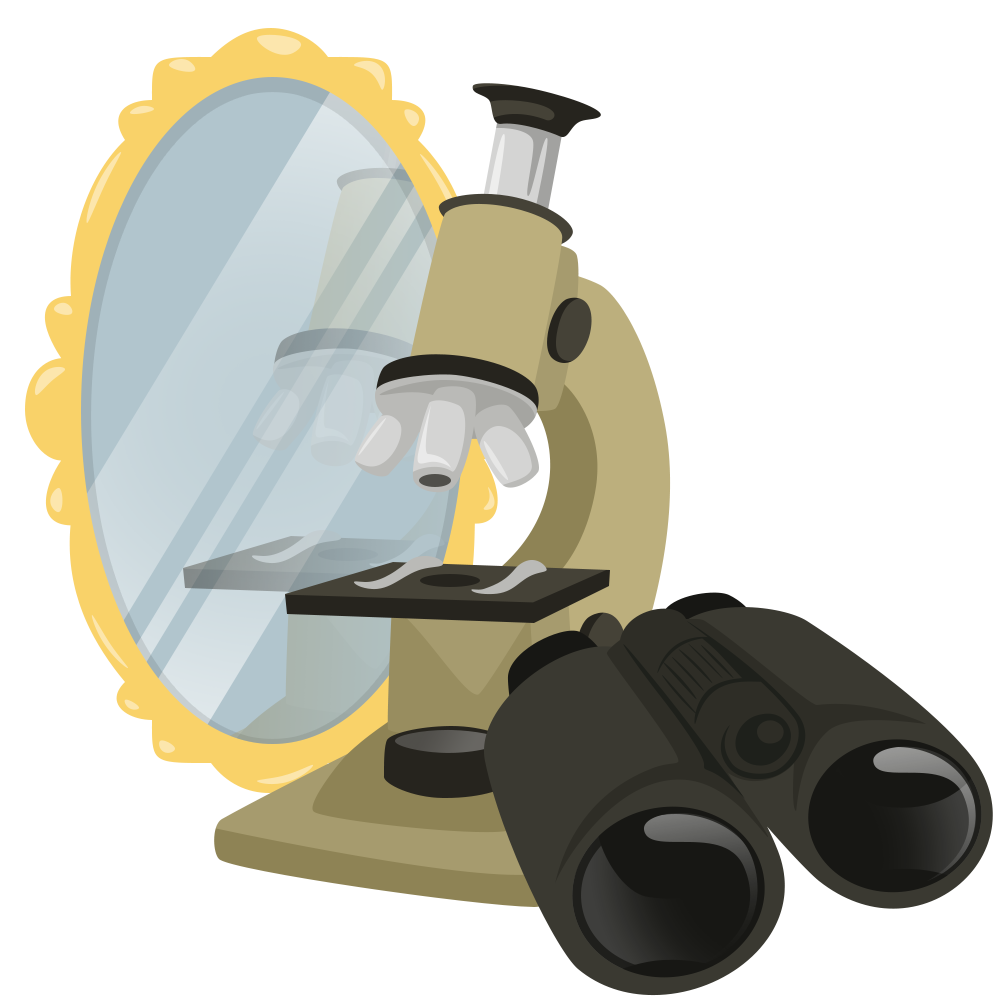 [Speaker Notes: K20 Center. (n.d.). Mirror, microscope, binoculars. Strategies. https://learn.k20center.ou.edu/strategy/3020]